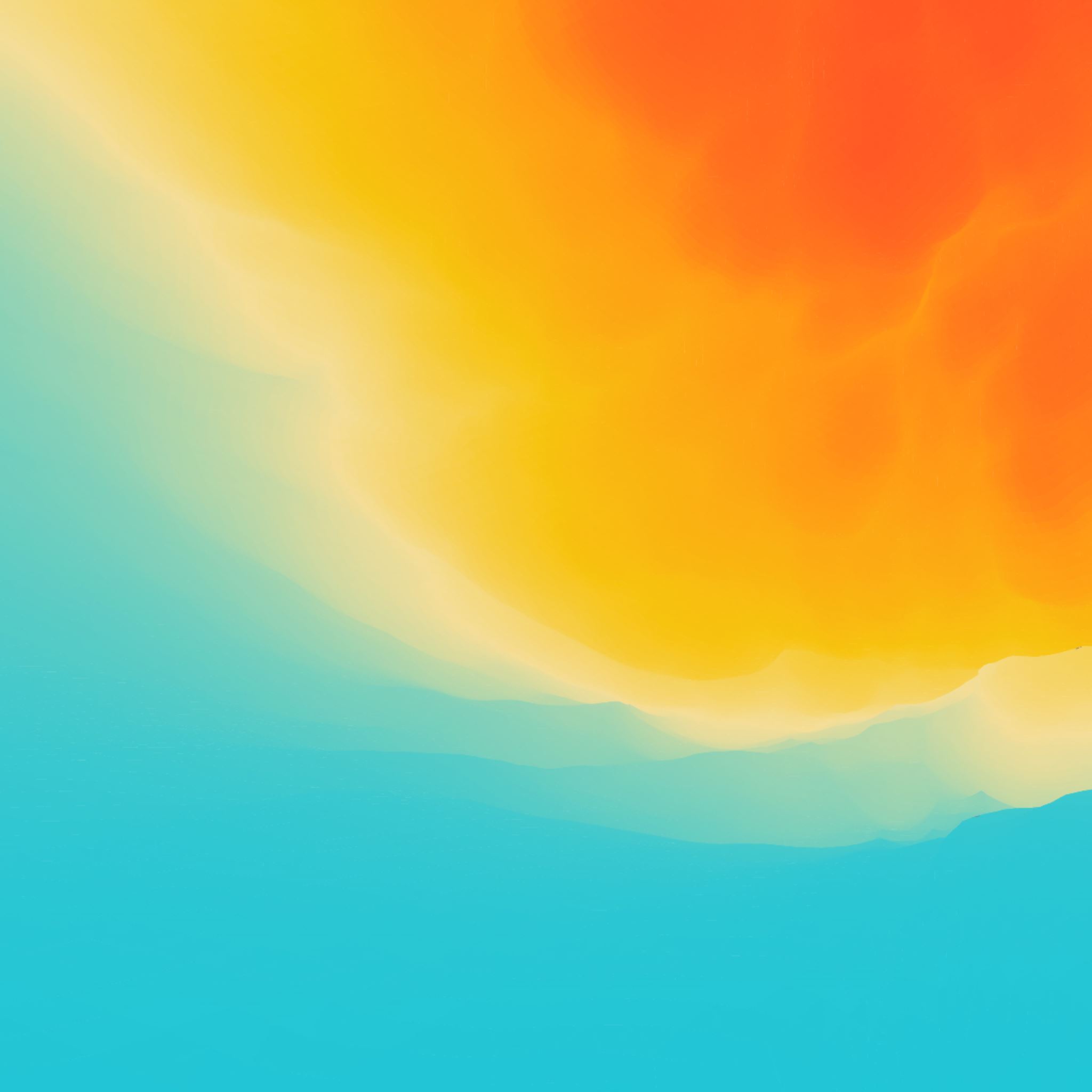 Year 7 Reinforcement tasks
The elements of Music are the backbone to all music making and discussion

https://www.youtube.com/watch?v=aNZ-Vt0IaZY&list=PLMzDzf2yBPn5sGOQmuzlO8sYIcy3RFTvy&index=10
The Elements of Music
pretty
tormented
act
Sweets
makes
the
during
rehearsals
teacher
Sucking
Tempo
Metre
Pitch
Rhythm
Texture
Sonority
Tonality
Dynamics
Articulation
Structure
& Compositional Context
Be aware of the way we can use volume
Dynamics
https://www.youtube.com/watch?v=99kHBXw0_UM&list=PLMzDzf2yBPn5sGOQmuzlO8sYIcy3RFTvy&index=17
Be aware of the importance of establishing the pulse of a piece of music
Pulse
https://www.youtube.com/watch?v=0kaX2l413p8&list=PLMzDzf2yBPn5sGOQmuzlO8sYIcy3RFTvy&index=21&t=173s
Be aware of the way we can use speed
Tempo
https://www.youtube.com/watch?v=iN5Jv9s-z80&list=PLMzDzf2yBPn5sGOQmuzlO8sYIcy3RFTvy&index=14
Be aware of the way we can use tonality
Tonality
https://www.youtube.com/watch?v=8lYVUWvxLYg&list=PLMzDzf2yBPn5sGOQmuzlO8sYIcy3RFTvy&index=15
Pitch can be used either horizontally – as in 1 note after another to create a tune or it can be used vertically as in a few notes are played together at the same time to make chords
Pitch
https://www.youtube.com/watch?v=5hkjb5gfH2Y&list=PLMzDzf2yBPn5sGOQmuzlO8sYIcy3RFTvy&index=16
Be aware of the different note lengths that put together make a rhythmic pattern
Rhythm
https://www.youtube.com/watch?v=RYsGlNpx2YI&list=PLMzDzf2yBPn5sGOQmuzlO8sYIcy3RFTvy&index=22
Be aware of the way music is constructed
Structure
https://www.youtube.com/watch?v=lFC6vLeCKQA&list=PLMzDzf2yBPn4K_4JQ96DO24H_YJGBkjor&index=5
Be aware of the way we can use layers
Texture
https://www.youtube.com/watch?v=teh22szdnRQ
Be aware of the way we can vary the way we play a note – the attack
Articulation
https://www.youtube.com/watch?v=b_mAdJfcEZg
Rhythm
Be aware of how the note lengths are written and how they sound
https://www.youtube.com/watch?v=jzJNhEzGls0

https://www.youtube.com/watch?v=6IZlRBuyJOM
Work through these lessons using the play button top right of the screen
https://www.teoria.com/en/tutorials/reading/01-beats.php
https://www.teoria.com/en/tutorials/readin/03-values.php
Test yourself on the note lengths
https://www.liveworksheets.com/qj1660576zf
https://www.liveworksheets.com/jl2147744xx
https://www.liveworksheets.com/jt625837ys
https://www.liveworksheets.com/bf1678248iu
https://www.liveworksheets.com/jy505425ey